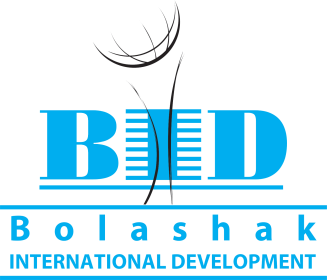 Немного о нас
Образовались в 2015 году

Сфера деятельности: 

Электроэнергетика и зеленые технолологии;
Строительство и проектирование энергетических объектов; 
Производство микропроцессорных устройств, системы мониторинга и управления подстанциями
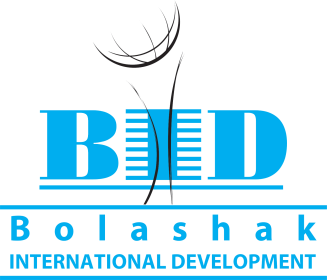 Цели и Миссия
Цель: 
Начать первое в Казахстане полноцикленное производство микропроцессорных устройств:
 Релейной защиты и автоматики (РЗА);
 Противо-аварийной автоматики (ПА);
 Систем мониторинга и управления ПС (SCADA)
Миссия:

Cоздание конкурентно способных казахстанских продуктов в области электроэнергетики и зеленых технологии
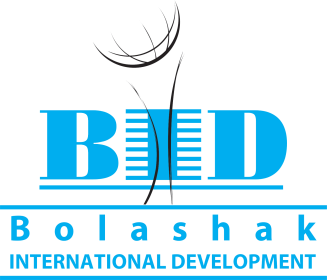 Результат Нашей Деятельности
Уменьшить импортозависимость электроэнергетических продукции в Казастане

Достичь уровня качества продукции передовых зарубежных компании в сфере энергетики

Перейти от импортозависимости к экспортоориентированности высокотехнологичных продуктов
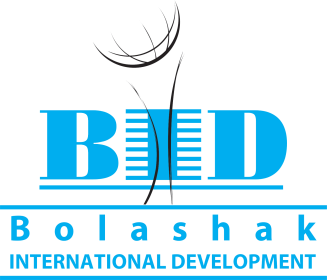 Основные Направления
Вторичная система энергетики
Возобновляемые источники энергии
Инжиниринг, консультация & сервис
Высоковольтное и низковольтное  оборудование
Терминалы релейной защиты
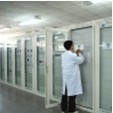 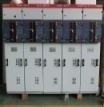 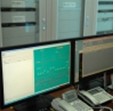 Ячейки 6-20 кВ
ВИЭ SCADA
Анализ и 
моделирование
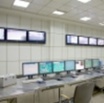 Шкафы релейной защиты до 500 кВ
Прогноз выхода генерации
Система мониторинга и управления
(SCADA)
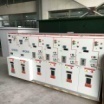 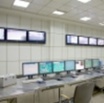 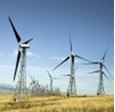 Проектирование
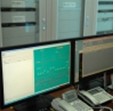 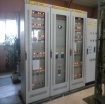 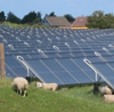 ШСН
PV Инверторы
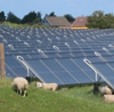 Установка
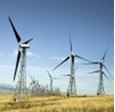 Преобразователь ветровой энергии
Цифровые подстанции
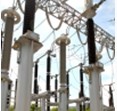 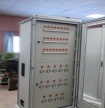 ШПТ
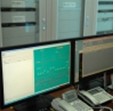 Мониторинг
Эксплуатация и 
техническое обслуживание
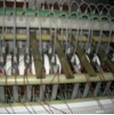 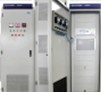 Противо-аварийная автоматика
SFC
STATCOM
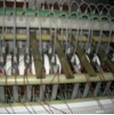 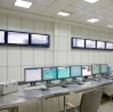 Генератор возбуждения
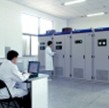 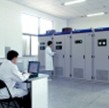 Обучение
Energy/Distribution 
Management
Systems EMS/DMS
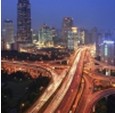 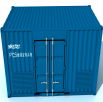 Аккумулирование энергии
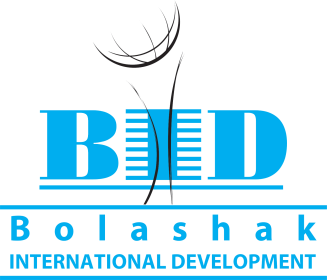 Выполненные Проекты
АО «ТАТЭК» (ПС № 134, № 150) – г. Талдыкорган
АО «Астана – РЭК» (ПС «Новая», «Центральная», «Западная») – г. Астана
ТОО «Казахстанские Коммунальные Системы» - г. Астана
АО «ТПЭП» - г. Алматы
ТОО «Samgau Energy Group» (ШПТ, ШСН) – г. Астана
АО "Международный центр приграничного сотрудничества "Хоргос"
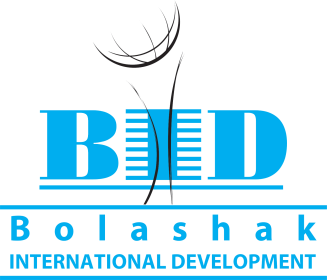 Текущие Проекты
АО «Астана – РЭК» 
    -Проектирование Системы SCADA на 8 подстанциях 110кВ

ТОО «»Асатай («Индустриальная зона» г. Талдыкорган)  
    - поставка силовых оборудовании 110кВ
    - поставка ячеек 10кВ 
    - поставка шкафов релейной защиты и автоматики
    - поставка шкафа системы SCADA
    - монтаж и пуско-наладка

АО «KEGOC» (Астана)
    - Проектирование типовых схем релейной защиты и автоматики  
      220кВ – 500кВ на базе NR
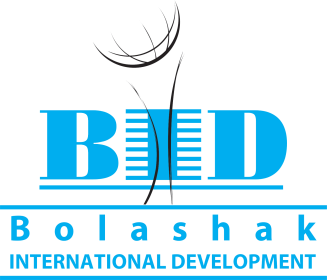 Что Планируем Расположить
Вторичная система энергетики
Возобновляемые источники энергии
Инжиниринг, консультация & сервис
Высоковольтное и низковольтное  оборудование
Терминалы релейной защиты
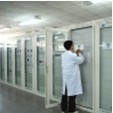 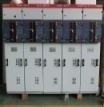 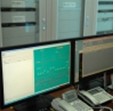 Ячейки 6-20 кВ
ВИЭ SCADA
Анализ и 
моделирование
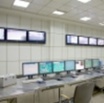 Шкафы релейной защиты до 500 кВ
Прогноз выхода генерации
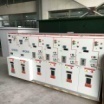 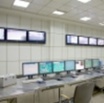 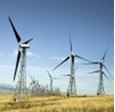 Система мониторинга и управления
(SCADA)
Проектирование
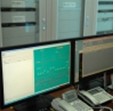 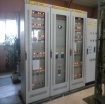 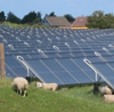 ШСН
PV Инверторы
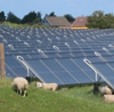 Установка
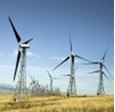 Преобразователь ветровой энергии
Цифровые подстанции
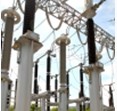 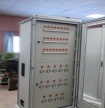 ШПТ
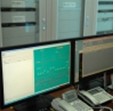 Мониторинг
Эксплуатация и 
техническое обслуживание
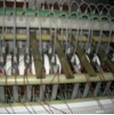 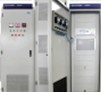 Противо-аварийная автоматика
SFC
STATCOM
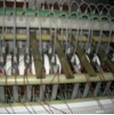 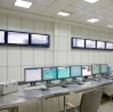 Генератор возбуждения
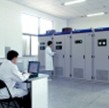 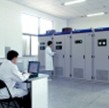 Обучение
Energy/Distribution 
Management
Systems EMS/DMS
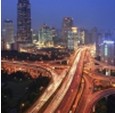 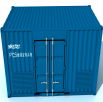 Аккумулирование энергии
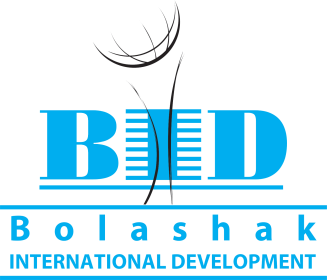 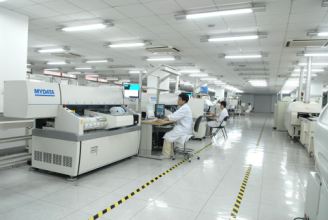 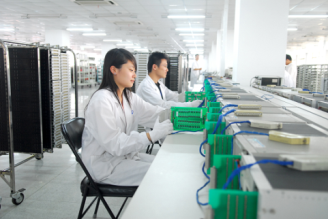 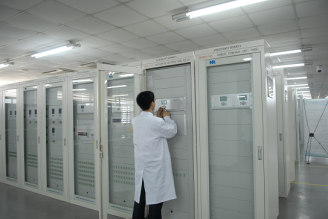 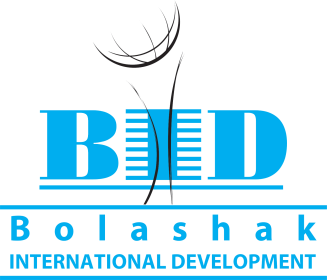 Лаборатория Высоковольтных Испытании
Высоконапряженный тест AC: до 1500кВ
Высоконапряженный тест DC:  до±1600кВ
Тест импульса перенапряжения: до 3600кВ
Высоконапряженный тест DC
Тест импульса перенапряжения
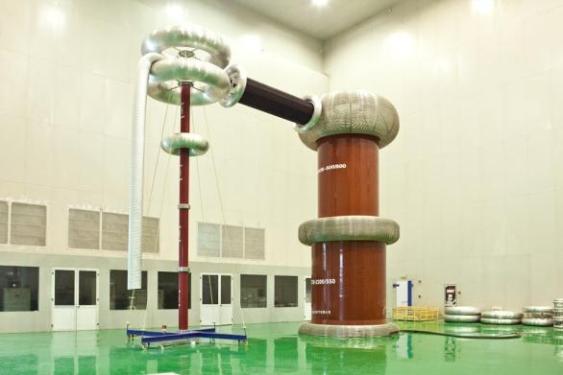 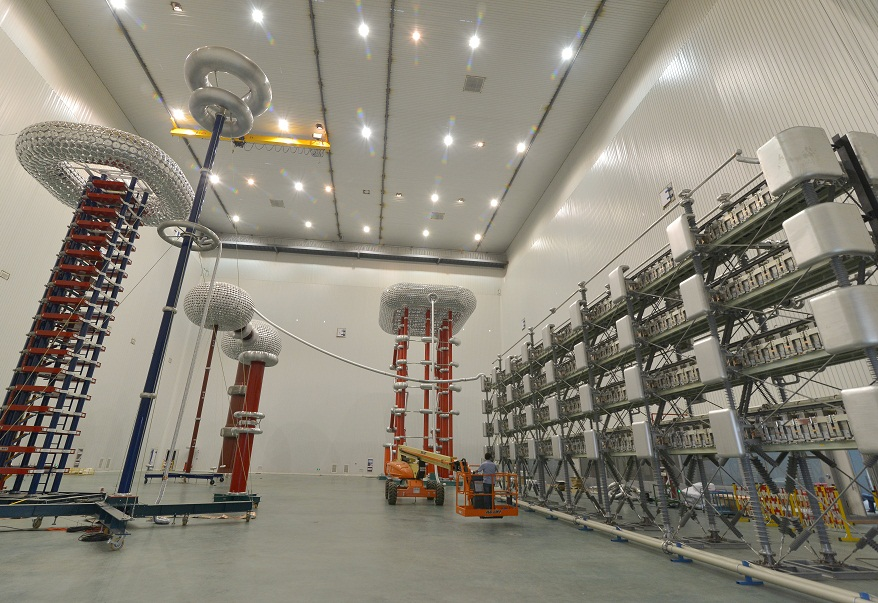 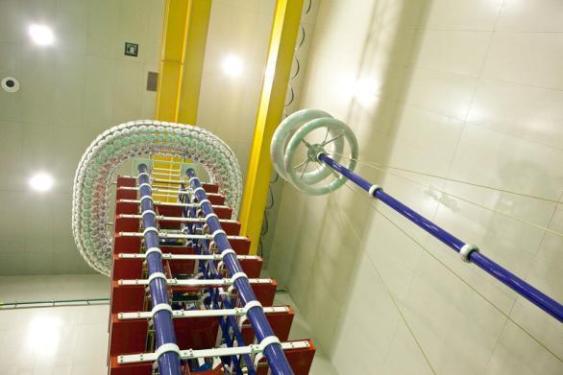 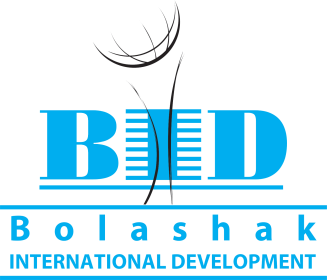 Международные стандарты
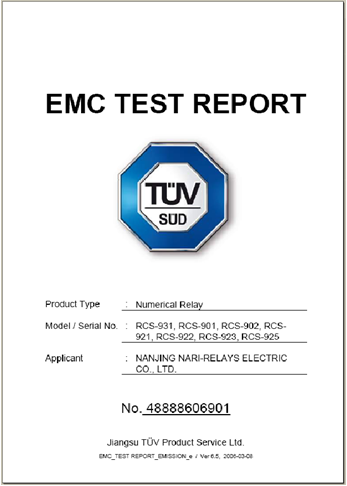 КЕMA  сертификат соответствия степени А  по IEC 61850 
TUV  сертификат прохождения типовых испытаний оборудования
UL сертификат
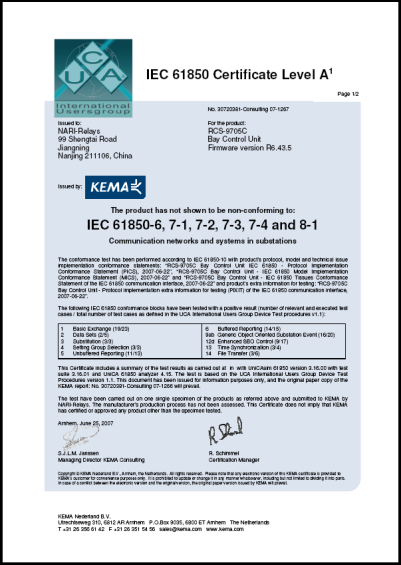 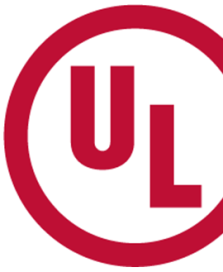